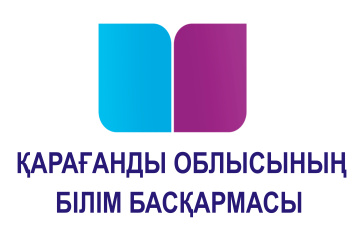 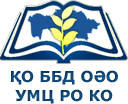 Қарағанды  облысының  білім  беру  ұйымдарында  
«Ауыл  мектебі»  жобасының  жүзеге  асырылуы
«Ауыл мектебі» жобасы
Шебер-сабақтар
Әдістемелік қолдау
Әдістемелік қолдау